Sygefravær/nærvær- kultur, viden og holdninger
Hvorfor tale om sygefraværskultur
Sygefraværskulturen har stor betydning for, hvornår vi kommer på arbejde eller bliver hjemme.
Som led i vores sygefraværsindsats ‘knæk sygefraværet’ er det vigtigt at vi taler om kulturen/normerne omkring sygefravær - men det kan også være svært.

Vi skal i dag sætte fokus på  sygefraværs/  nærværskulturen hos jer
Snak om normer omkring sygefravær
”Hvis man brækker sig i en spand, går man ikke på arbejde, og hvis man er frisk som en havørn, kommer man”.
Derimellem er en stor gråzone. Hvad hvis man føler sig halvskidt tilpas? Hvis man er sløj og kan risikere at smitte de andre?  Eller hvis man ikke regner med at kunne få fri til et familiearrangement, som man gerne vil deltage i? Eller børnene er syge mere end en/to dag(e)?
[Speaker Notes: Er der nogle af jer, som har eksempler

Citatet er fra rapporten: en kur mod sygefravær - professor i offentlig
styring, Lotte Bøgh Andersen.]
At være fraværende ellernærværende
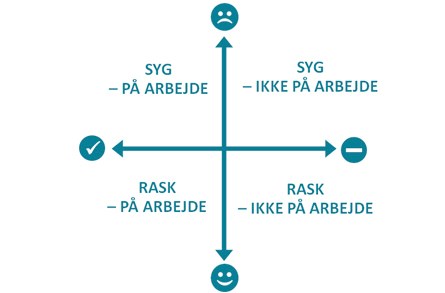 [Speaker Notes: Som diagrammet viser, er der flere varianter af at være nærværende eller fraværende. Umiddelbart tænker man måske, at enten er man rask og på arbejde eller syg og fraværende, men så enkel ser virkeligheden ikke ud. Tænk også på citatet omkring ”Hvis man brækker sig i en spand, går man ikke på arbejde, og hvis man er frisk som en havørn, kommer man”.
Hvor syg skal man være for at melde sig syg? Hvad skal man fejle for at være syg? Skal man blive hjemme, når man er forkølet?

Ind imellem går man på arbejde, selv om man er syg, fx fordi ens ansvarsfølelse er i overkanten, der er uopsættelige opgaver, det går ud over kollegerne, eller… Ind imellem bliver man hjemme, selv om man ikke er syg, fx fordi man trænger til en dag, har fortjent det, er træt af sit arbejde, har konflikter, eller…]
Øvelse: Start en dialog om fraværs- og nærværskulturen hos jer ud fra fravær- nærværs diagrammet
I grupper  på 3-5 skal I forholde jer til, hvordan det er at være i hver af de fire matrix-felter og drøfte eksempelvis:

Har I eller andre befundet jer i feltet?
Hvad skal der til før I bevæger jer ind i de enkelte felter? 
Hvilke væsentlige punkter skal vi samlet drøfte for at skabe den positive forandring?

Derefter opsamling i plenum på de mest centrale punkter
[Speaker Notes: Brug denne øvelse til at på arbejdspladsen. Når I kender udgangspunktet, kan I bedre sætte ord på den forandring, I ønsker at skabe.

Sådan gør du:
Inddel medarbejderne i mindre grupper med 3-5 deltagere
Grupperne skal nu forholde sig til, hvordan det er at være i hver af de fire matrix-felter og drøfte evt. ud fra de 
Øvelsen tager ca. 15-20 minutter. Herefter opsamling i plenum]
Fravær- nærværsdilemmaer
Hver enkelt medarbejder udfylder dilemmaerne på næste side
Diskuter i grupper: 
Har vi ens vurderinger?
Hvorfor er de forskellige? 
Er der nogen dilemmmaer, I var i tvivl om og hvorfor?
Kan arbejdspladsen gøre noget for at få jer til at komme på arbejde i situationer, hvor I vælger at gå på arbejde frem for at sygemelde jer??
Fravær eller arbejde
Gør trivsel en forskel?
Diskuter i grupper: 
Forestil jer nu, at I skal besvare dilemmaerne igen. Dagen før har I haft en rigtig dejlig oplevelse med nogle borgere. I har fået ros af jeres leder, og har haft det sjovt med kollegaerne. Desuden har I arbejdsopgaver som er spændende og vigtige. Ændrer det på svarene? 

Eller:
Forestil jer, at I dagen inden har haft en rigtig dårlig arbejdsdag. Lederen har skældt ud. Og I kan ikke få lov til at udføre jeres arbejde, så I synes det er ordentligt. Kollegaerne er sure. Ændrer det på svarene? 

Giver det nogle ideer til, hvad I kan gøre for at få mindre fravær?
Afsluttende
Overvej:
Er der noget af det, som vi talte om, der kan inspirere os i forhold til en fælles holdning til sygefravær?


Eventuelle aftaler:
Er der noget vi skal gå videre med – og hvordan?